April 18, 2025
UHR Sounding Feedback Extension
Date: 2025-04-11
Authors:
Slide 1
Qingwei, TP-Link
April 18, 2025
Introduction
The UHR sounding operation have been defined in 802.11bn™/D0.2 for implementing DL coordinated beamforming transmission. UHR sounding operation provides a feedback mechanism that enable UHR STAs reporting cross-BSS Compressed Beamforming/CQI frames to the associated AP[1].

RSSI information is the significant parameter in implementing some operations(eg, TX power controlling in Co-SR, target AP selection in seamless roaming)  

In this contribution, we discuss a mechanism to enable UHR STAs reporting RSSI to the associated AP by extending the UHR Sounding Feedback type.
Slide 2
Qingwei, TP-Link
April 18, 2025
Observation: RSSI Measurement in Co-SR
RSSI information between each AP and non-AP STA is needed 
Each non-AP STA  measure intra-BSS and cross-BSS RSSI of the signals from each AP
AP requests non-AP STAs to report intra-BSS and cross-BSS RSSI
AP-1
Intra-BSS RSSI measurement
Cross-BSS RSSI measurement
AP-2
STA-1
Associated with AP-1
RSSI measurement sequence (from AP1)
Slide 3
Qingwei, TP-Link
[Speaker Notes: Link Measurement Request frame]
April 18, 2025
Recap: UHR Sounding Procedure
UHR TB sequential NDP sounding  procedure in UHR sounding operation[2]
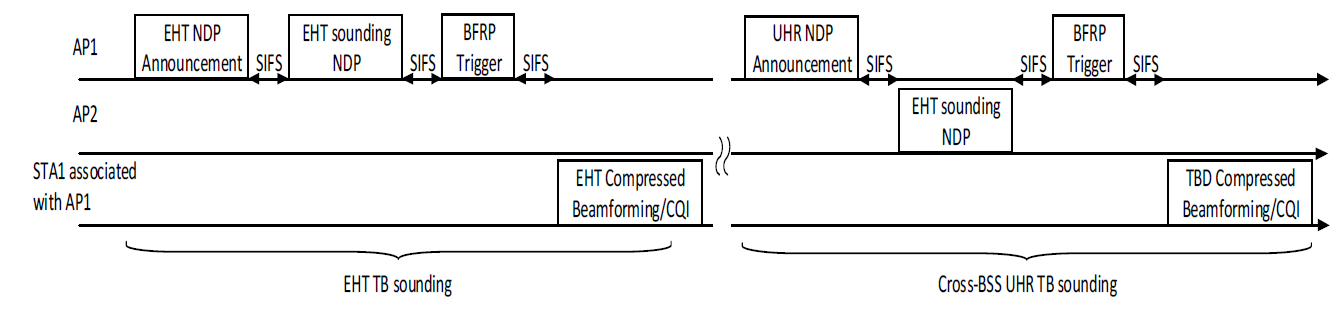 Slide 4
Qingwei, TP-Link
April 18, 2025
Proposal: RSSI Sounding Procedure
We propose reusing the UHR sequential NDP sounding procedure to obtain the RSSI info by extending the UHR sounding feedback type.
The sounding feedback type extension is indicated in the UHR NDP Announcement frame
The receiving STA shall send the feedback to the AP including the RSSI Indication info
EHT sounding
 NDP
UHR NDP Announcement
UHR NDP Announcement
BFRP Trigger
BFRP Trigger
SIFS
SIFS
SIFS
SIFS
SIFS
SIFS
AP-1
AP-2
EHT sounding
 NDP
STA-1
Associated with AP-1
RSSI Info Feedback
RSSI Info Feedback
Intra-BSS RSSI measurement
Cross-BSS RSSI measurement
Slide 5
Qingwei, TP-Link
April 18, 2025
Design of UHR NDP Announcement Frame
Define a indication for feedback type extension in UHR NDP Announcement frame.  
Define the reserved bit(B20) in the STA Info filed as the Feedback Type Extension
A STA receiving the B20 set to 1 shall send the feedback including RSSI info
B0
B10
B11
B19
B20
B21
B24
B25
B26
B27
B28
B29
B31
Feedback Type Extension
UHR NDP Announcement frame format
Slide 6
Qingwei, TP-Link
April 18, 2025
RSSI Info Feedback Design
The RSSI info feedback is similar with the feedback operation in Co-BF
RSSI info is reported in a Action frame (EHT Action/UHR Action frame) 
RSSI value can be indicated by reusing RCPI element
Action frame format
RCPI element format
Slide 7
Qingwei, TP-Link
April 18, 2025
Summary
In this contribution, we propose a mechanism to extend the feedback type in the UHR sounding operation for obtaining Cross-BSS RSSI info.
The feedback type extension is indicated by a reserved bit in STA info subfield in the NDPA frame 
The RSSI info feedback can be indicated by reusing the RCPI element
Slide 8
Qingwei, TP-Link
April 18, 2025
Straw poll 1
Do you agree adding the following text to the SFD:  
Define a mechanism for cross-BSS RSSI measurement in 11bn
The measurement reuse the UHR sounding operation
The RSSI info feedback is TBD



Y/N/A:
Slide 9
Qingwei, TP-Link
April 18, 2025
References
[1] 802.11bn™/D0.2 
[2] 11-24-1542-05-00bn-sounding-schemes-for-coordinated-beamforming
Slide 10
Qingwei, TP-Link